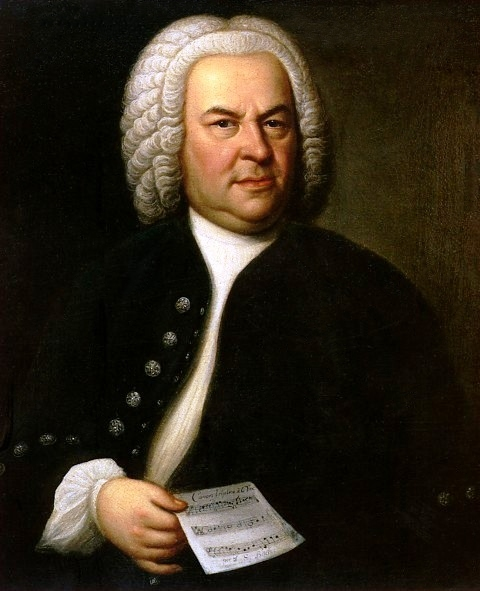 The Baroque Period
1600-1750
What are We Learning Today?
Learn about the Baroque Period and its influence on music
History of the Baroque Period
Develop our understanding of Opera and Oratorio
Learn about Baroque Choral Music
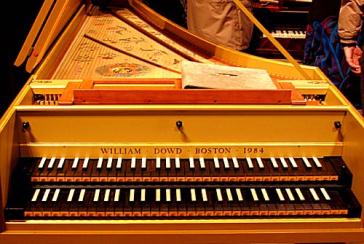 Handel
Vivaldi
Composers
J.S Bach
Baroque Period
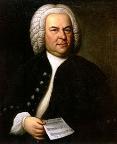 Ternary
Instruments
Forms
Rondo
Harpsichord
Binary
The Baroque Style
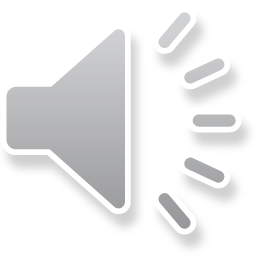 Listen to Vivaldi’s Four Seasons.
What was the Baroque style like?
What string techniques are being used?
What is the tonailty?
Can you hear any other concepts?
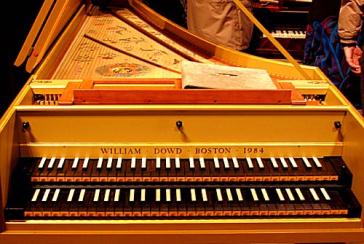 The Baroque Style
Music in the Baroque Period was usually very polyphonic in texture and used elaborate ornaments. There was close attention to detail in composition.
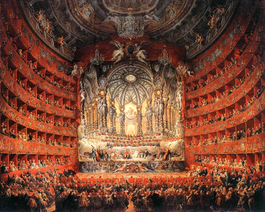 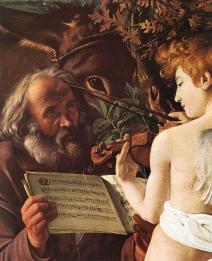 Choral Music
Opera
Oratorio
Choral Music
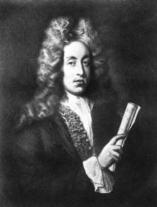 Opera
Non-religious vocal work
Contain singer, chorus, scenery, staging and accompanying instruments
Extravagant costumes
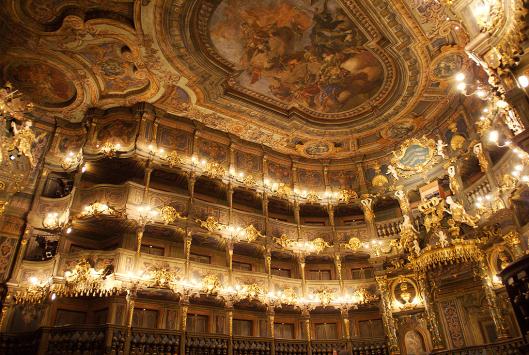 Choral Music
Opera
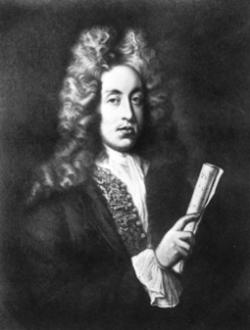 Henry Purcell was a famous composer of the Baroque era
Composed music for plays (A Midsummer Night’s Dream)
One of his most well-known works was Dido and Aeneas- one of his only operas
Choral Music
Listen to “Dido’s Lament” from Dido and Aeneas.
https://www.youtube.com/watch?v=PeB4cpRq16M 

In this legend, Dido is the Queen of the Romans. At this point in the Opera, her love Aeneas has abandoned her and she is heartbroken.
This song comes after a brief recitative secco.

What concepts can you identify?
Tempo?
Timbre?
Word Setting?
Melody/Harmony?
Voice Type?

With score:
https://www.youtube.com/watch?v=uGQq3HcOB0Y
Choral Music
Oratorio
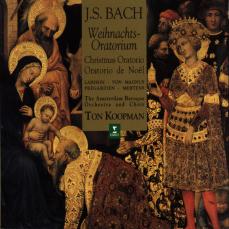 The first oratorios started to appear at the start of the Baroque period and in many ways were little different from the first operas. 
Although they were religious works they contained solo singers, chorus, scenery, staging and accompanying instruments. 
As the first great oratorios appeared in the early 18th century the works were performed as concert pieces with soloists, chorus and orchestra.
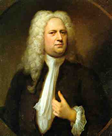 Choral Music
Mass
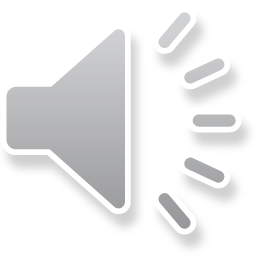 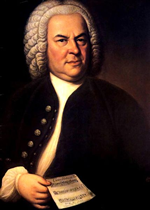 In the Baroque period many composers wrote Masses and perhaps the most outstanding of these is the Mass in B Minor by J S Bach.
Which section of the Mass is this example from?
Choral Music
Cantata
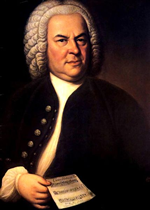 A smaller version of a Mass- usually only 15 to 30 minutes in length
Bach was a prolific composers of cantatas due to his role at St Thomas’ Church
These sometimes included Chorales